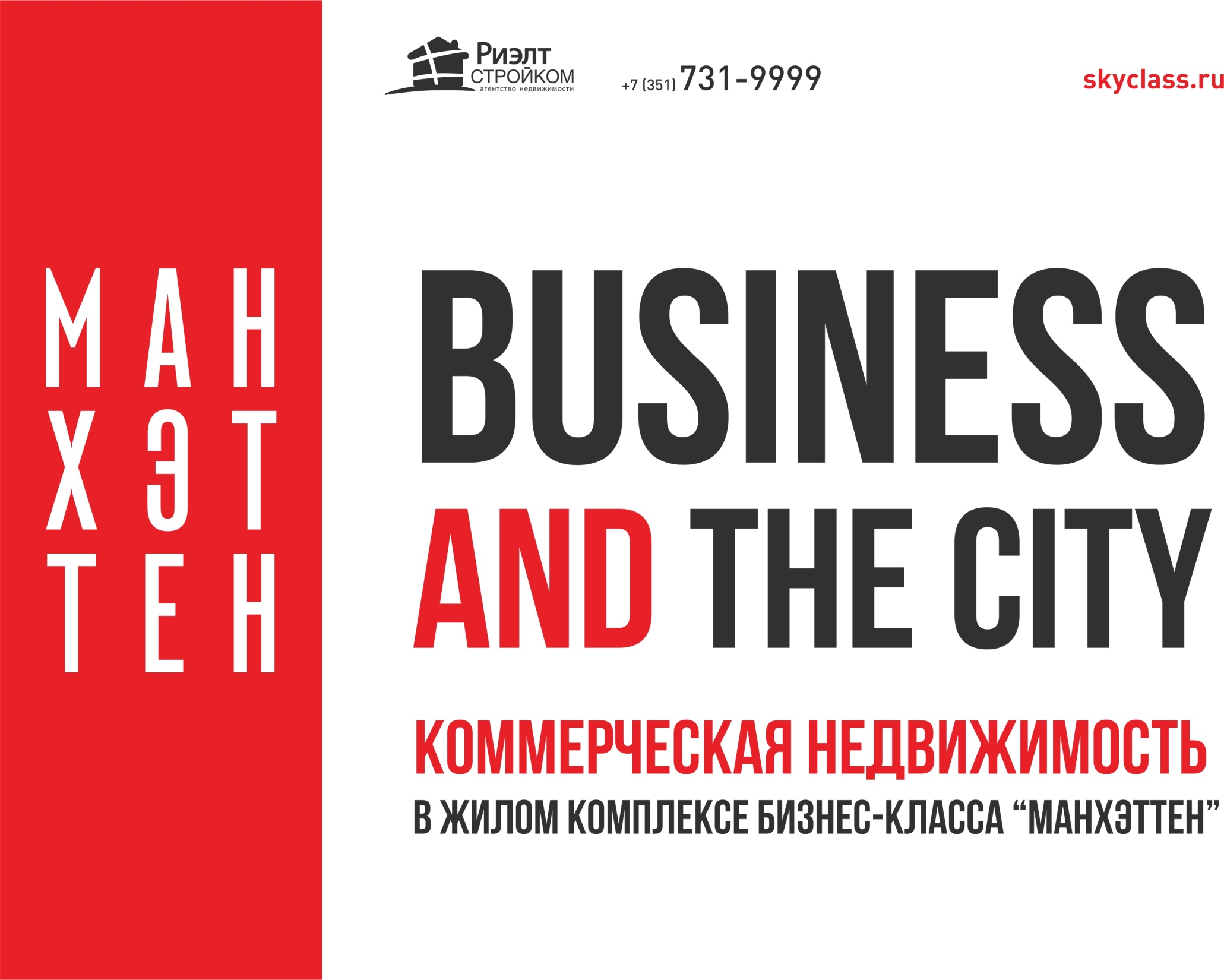 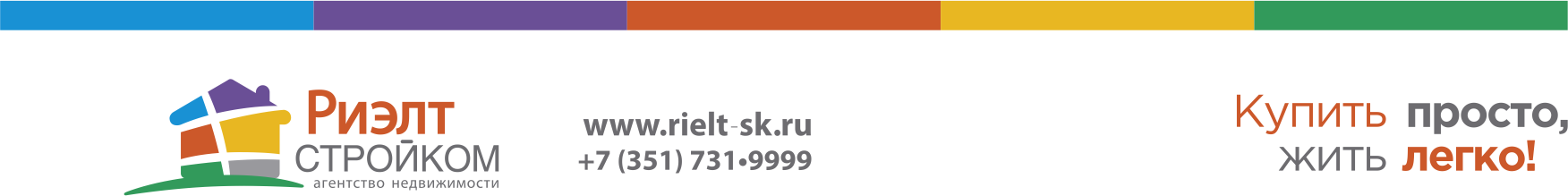 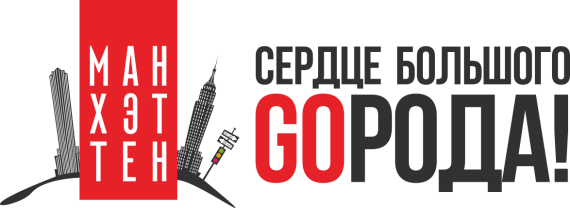 и Манхэттен будет ассоциироваться с успешной жизнью, с дорогими автомобилями и дорогим парфюмом, с богатыми людьми, живущими там совсем другой, лучшей жизнью…
Пройдет всего 2-3 года,
Район, где расположен ЖК «Манхэттен», обещает стать одним из самых быстро развивающихся и современных в городе.
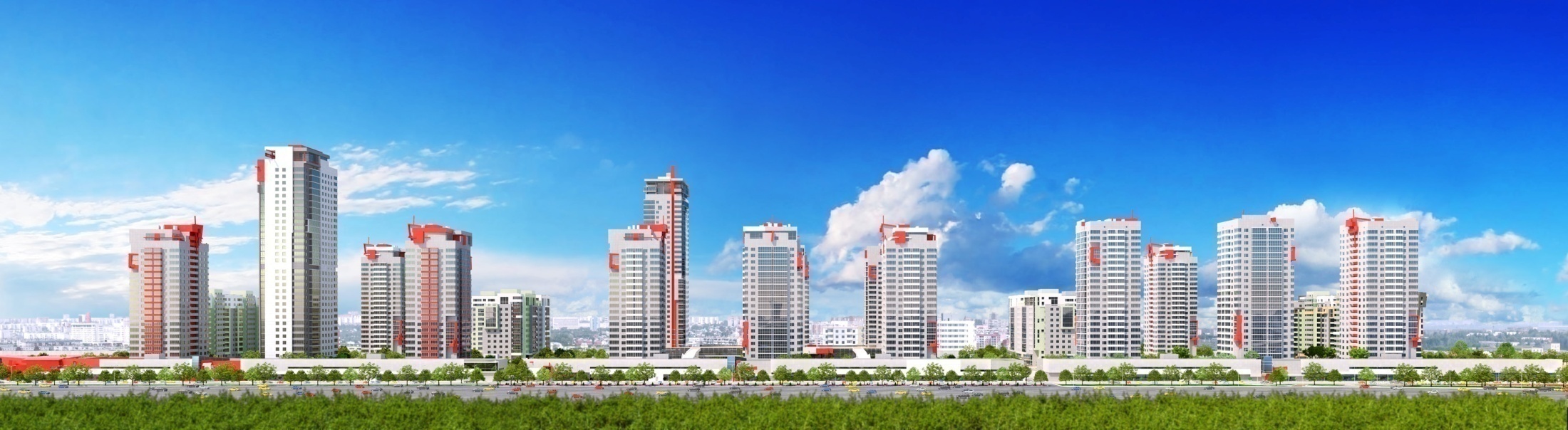 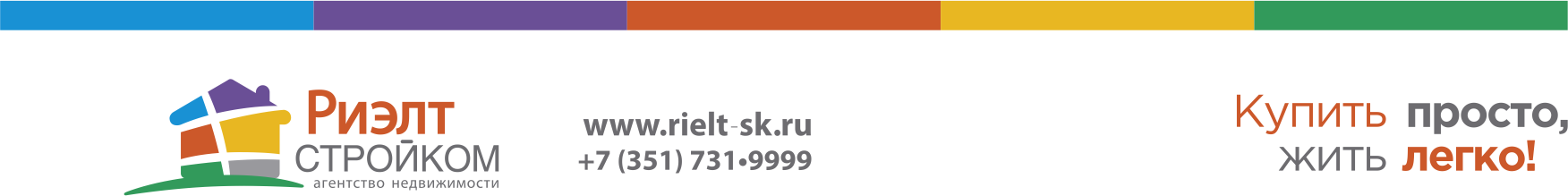 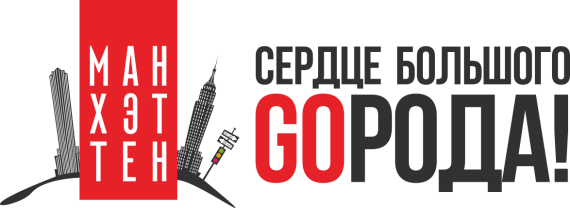 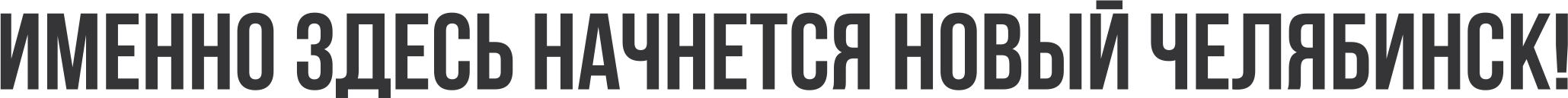 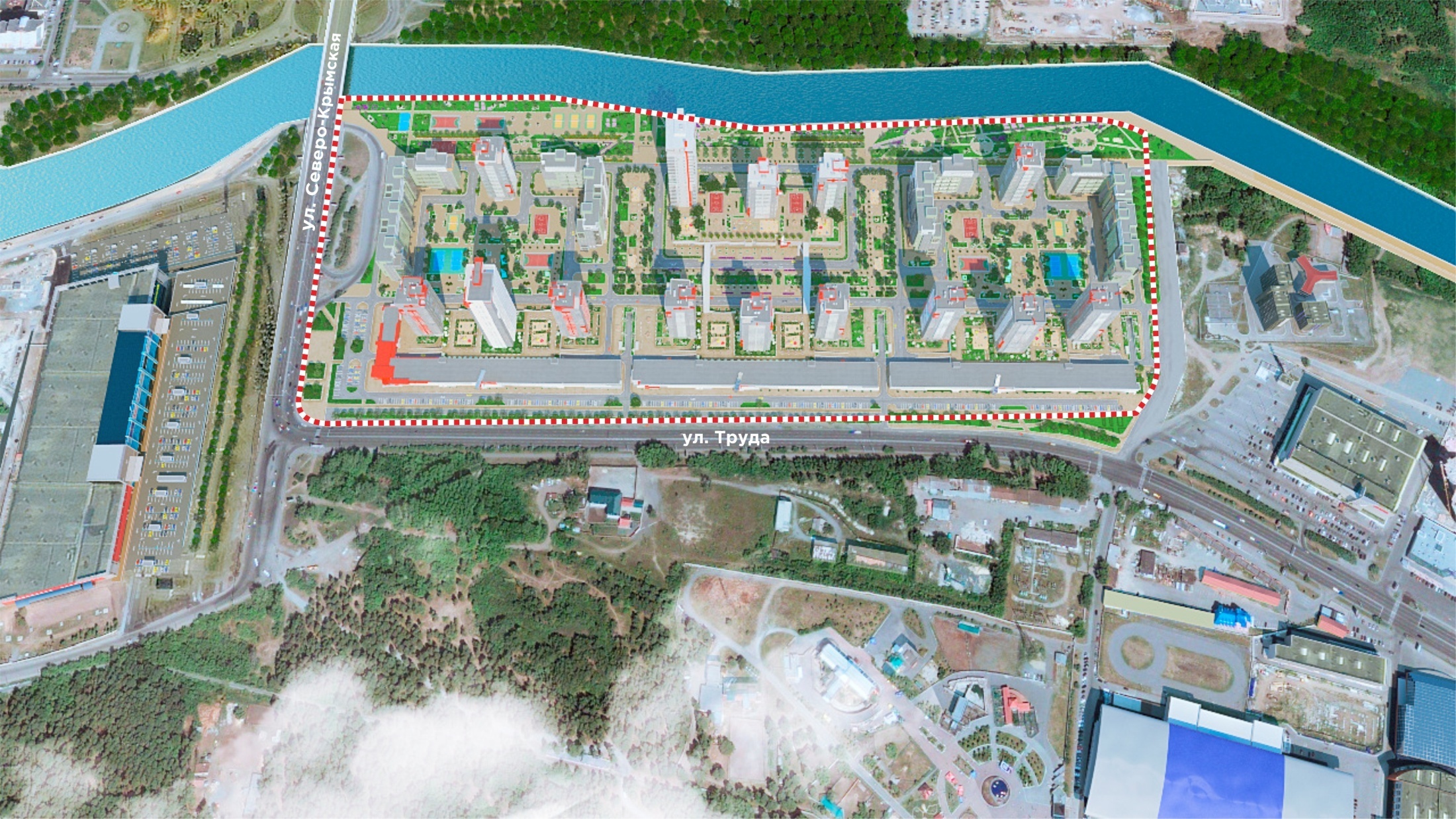 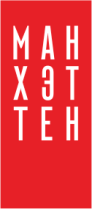 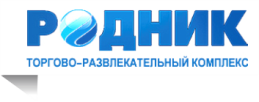 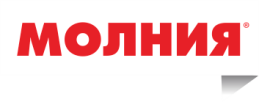 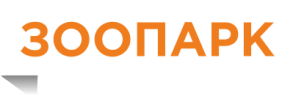 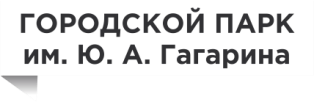 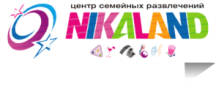 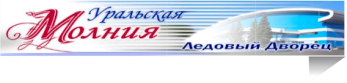 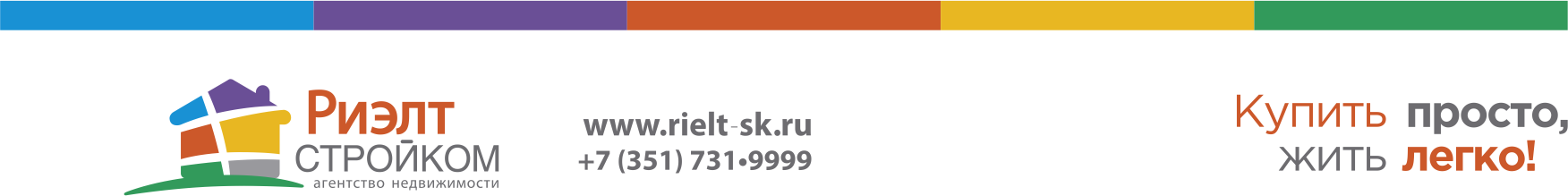 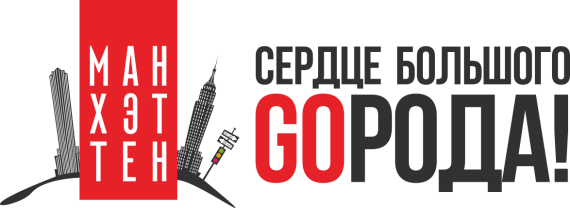 Уже сегодня ул. Труда – это одна из самых широких и загруженных транспортных магистралей, по 8-ми полосам которой ежедневно курсирует 50 тыс. автомобилей.
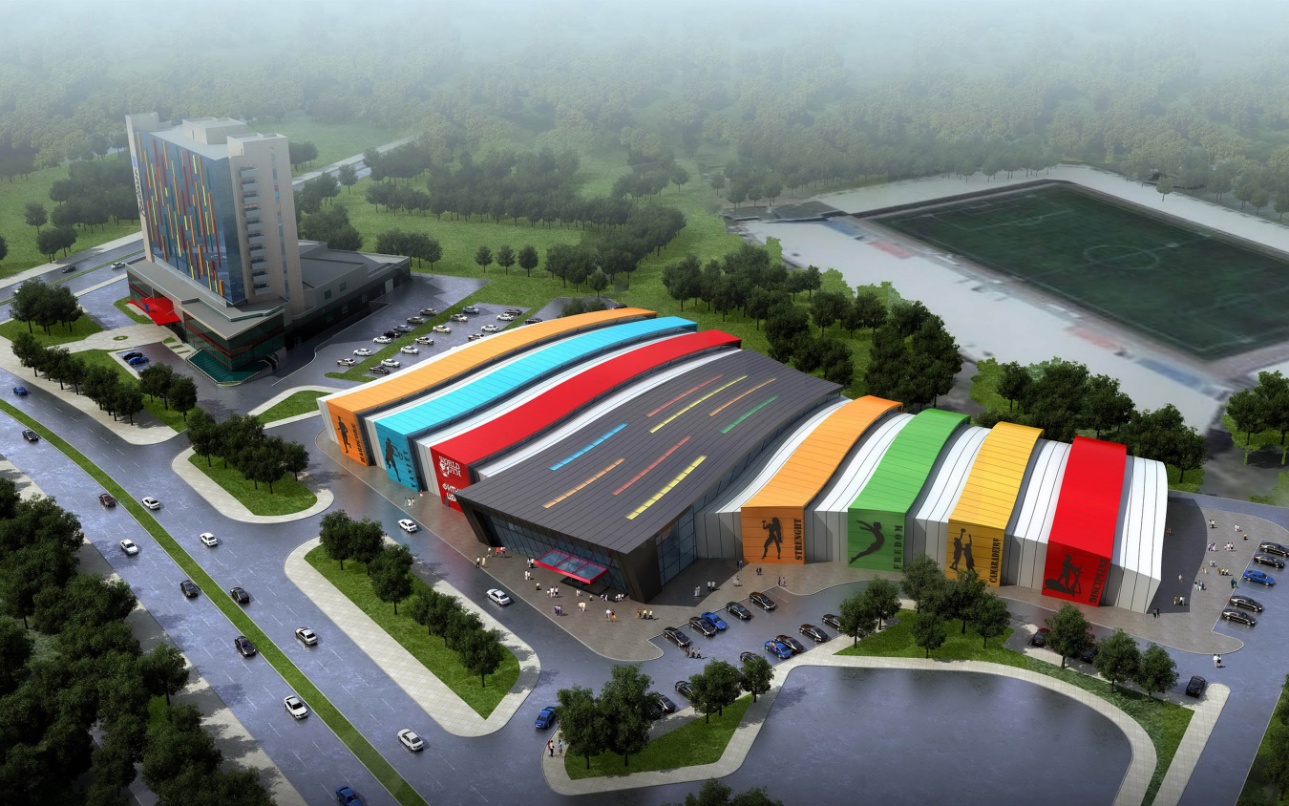 От ул. Энгельса и до ТРК «Родник» расположились знаковые места, в которых день за днем появляются Ваши потенциальные клиенты:  пятизвездочный отель «Radisson», ресторан с настоящей немецкой пивоварней «Paulaner», многочисленные торговые центры с бутиками и магазинами. В планах – открытие фитнес-центра с мировым именем World Gym , официальным лицом которого является Арнольд  Шварцнеггер. И это не полный перечень посещаемых мест в районе «Манхэттена» .
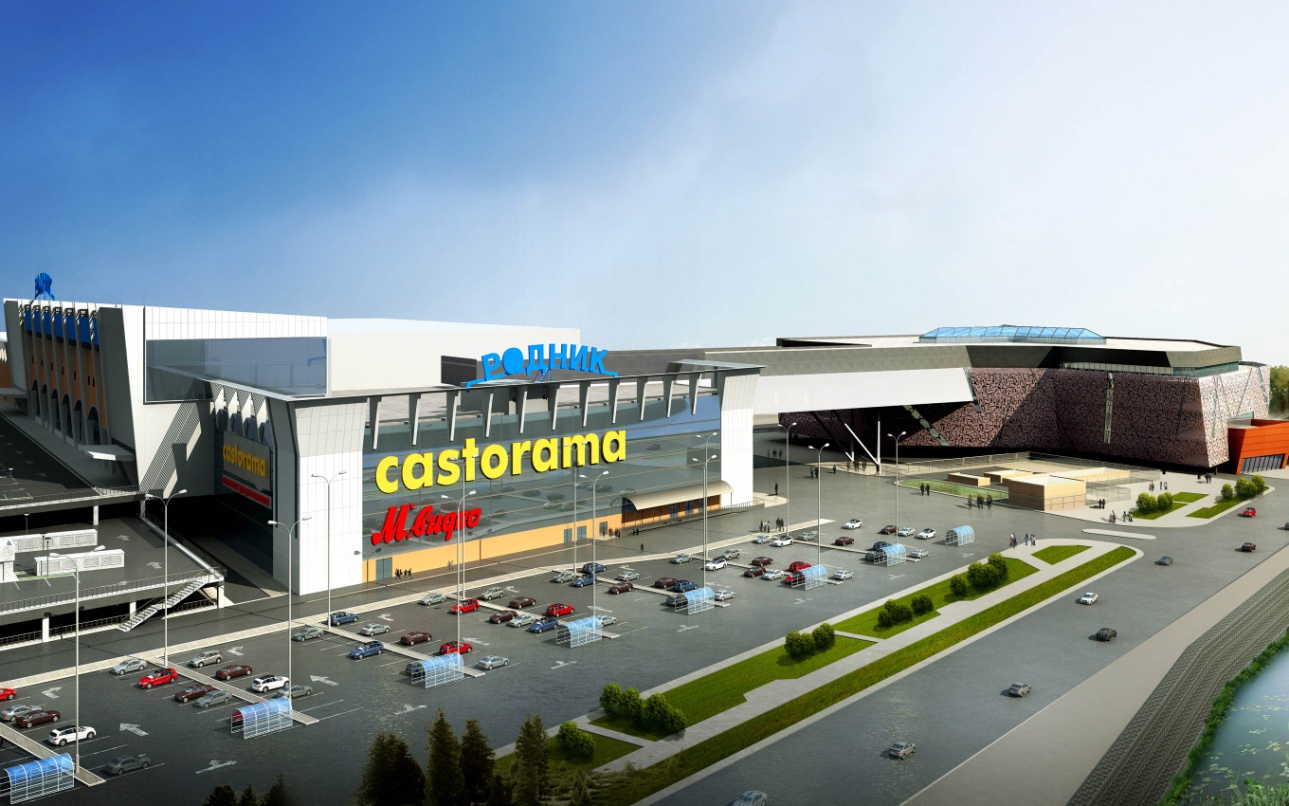 Именно здесь начнется новый Челябинск!
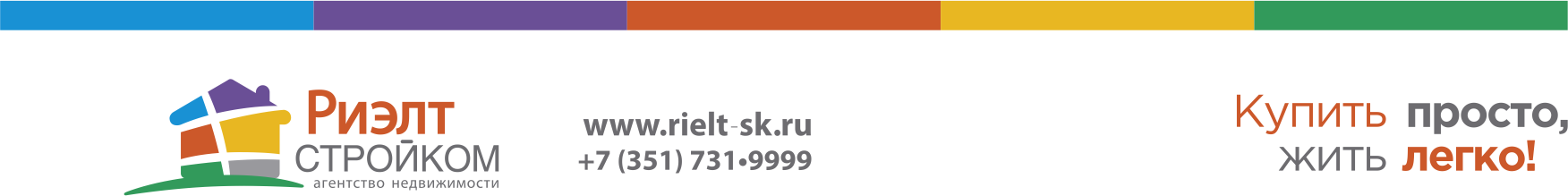 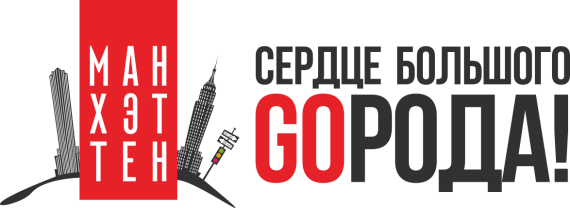 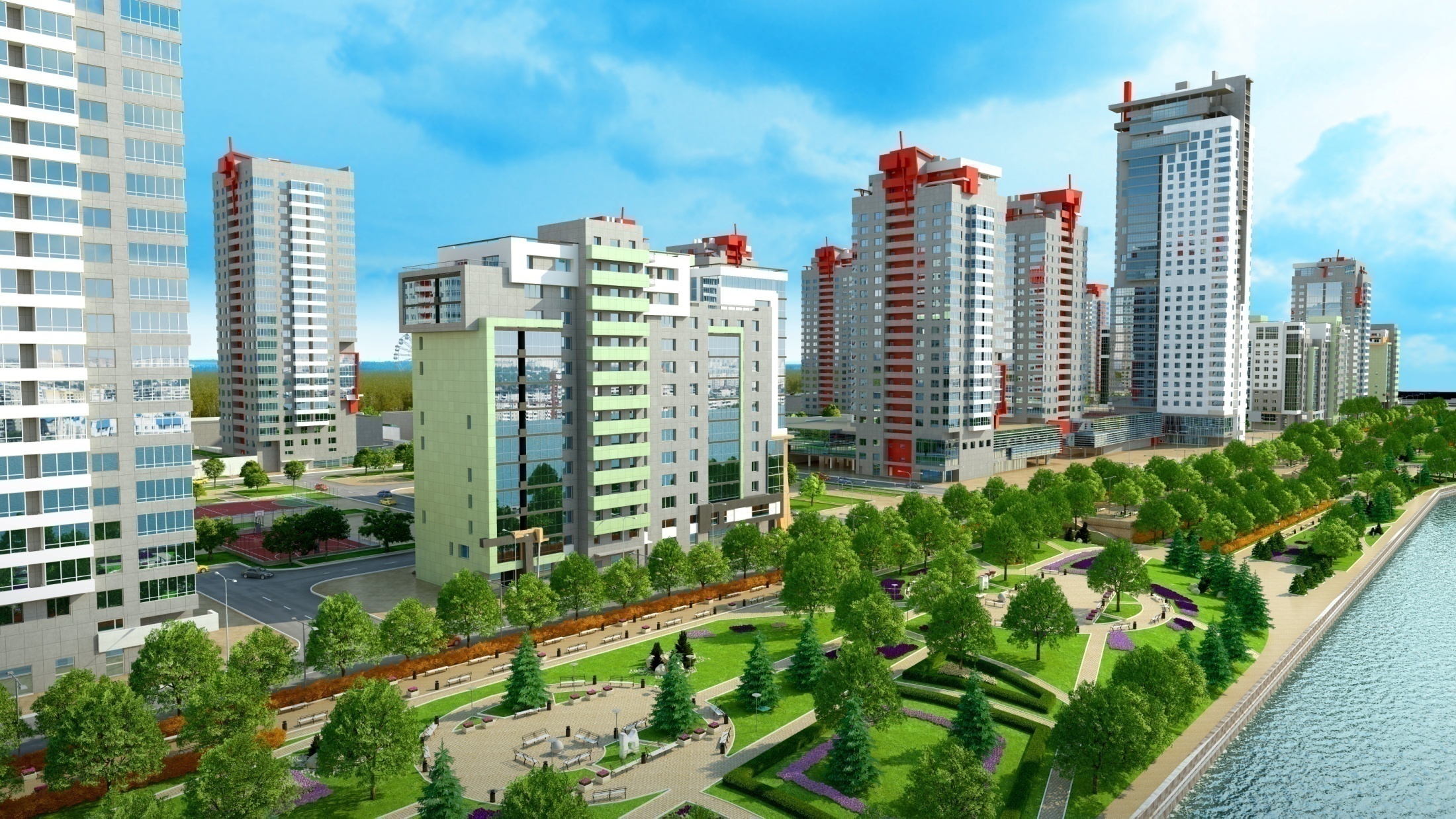 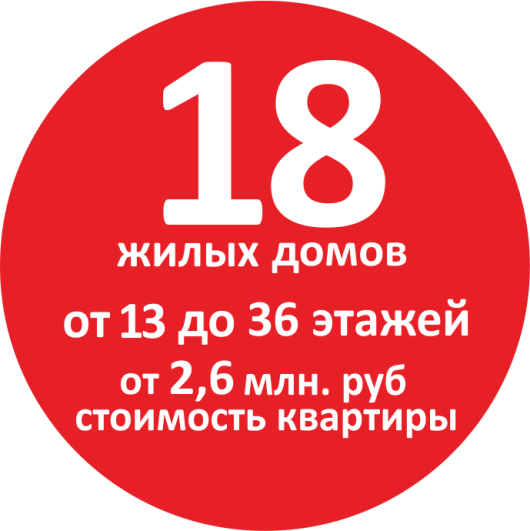 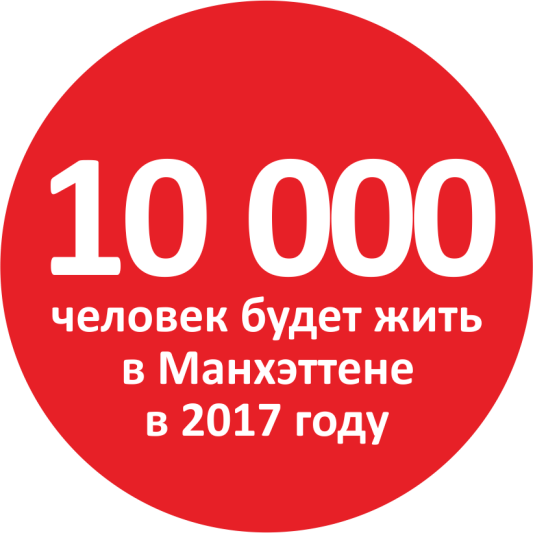 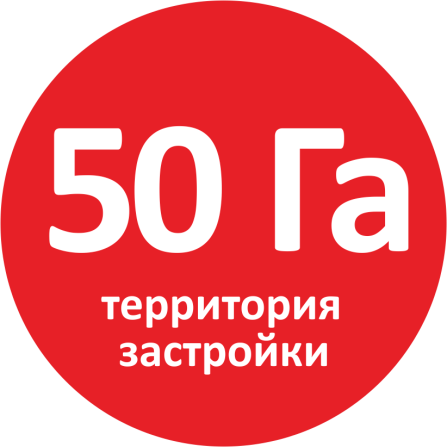 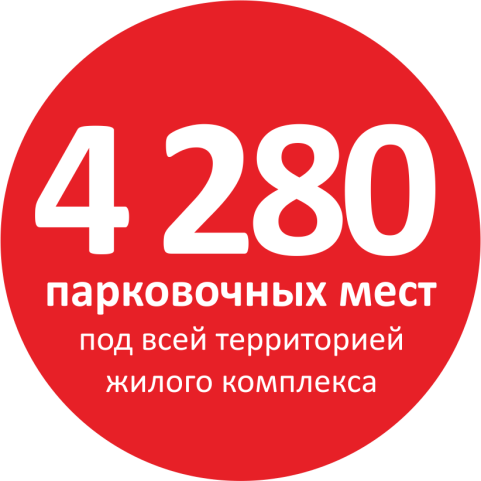 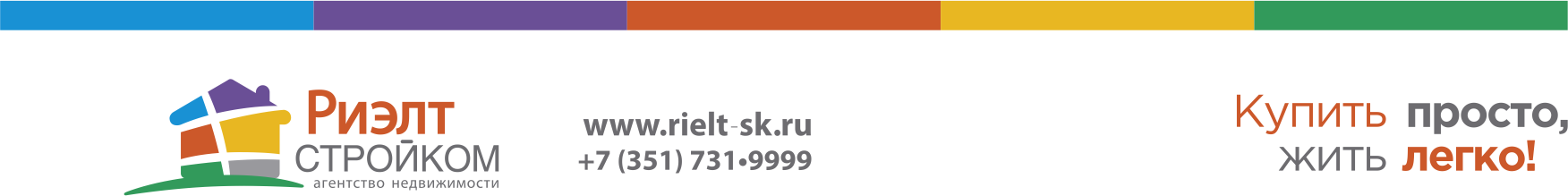 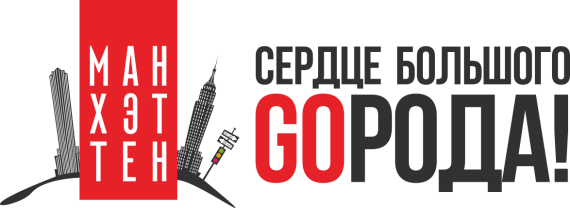 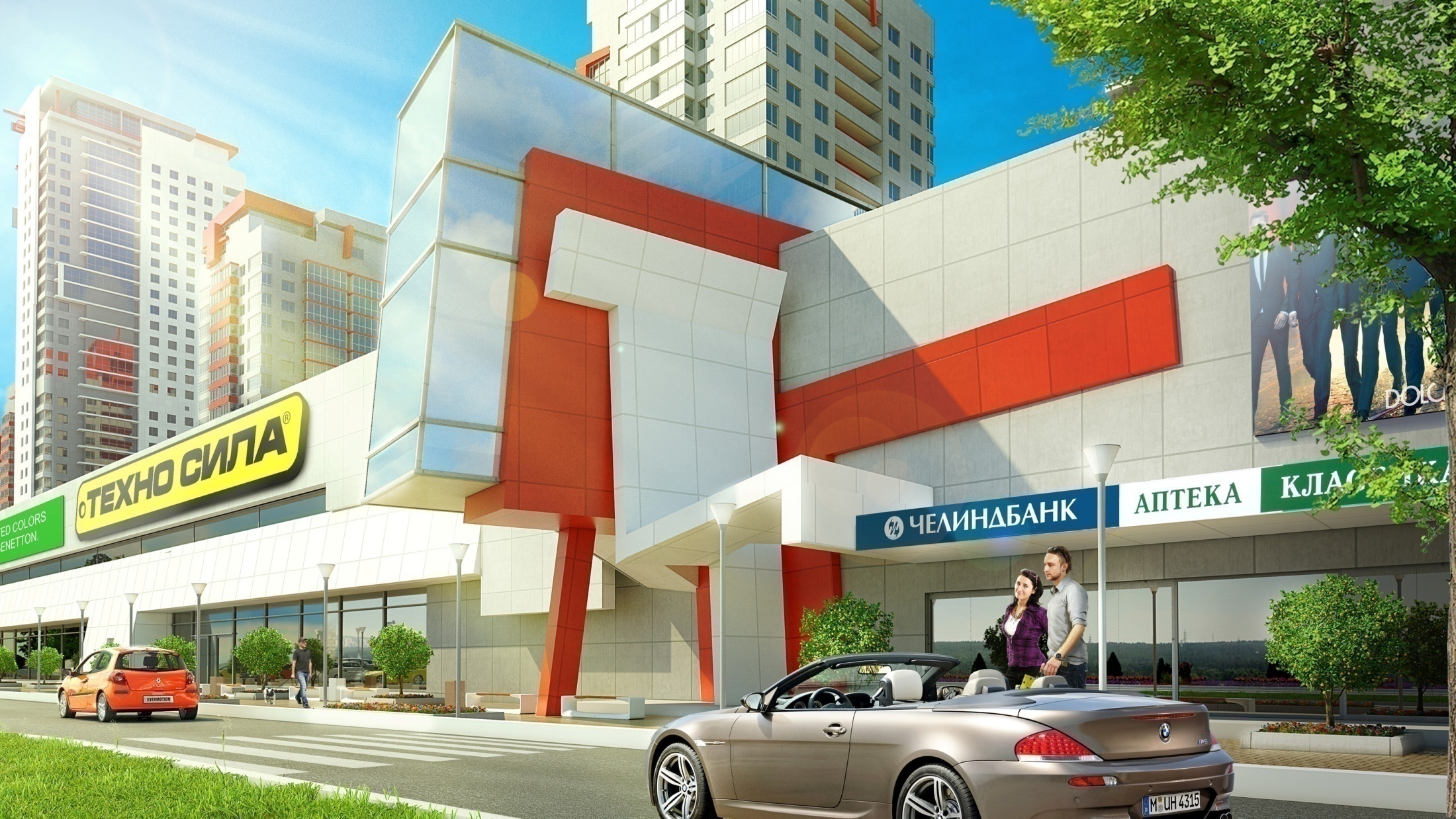 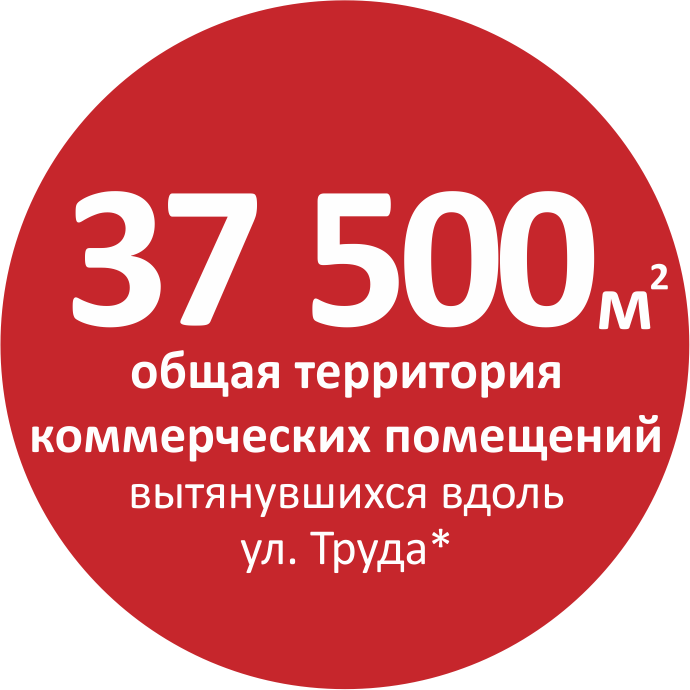 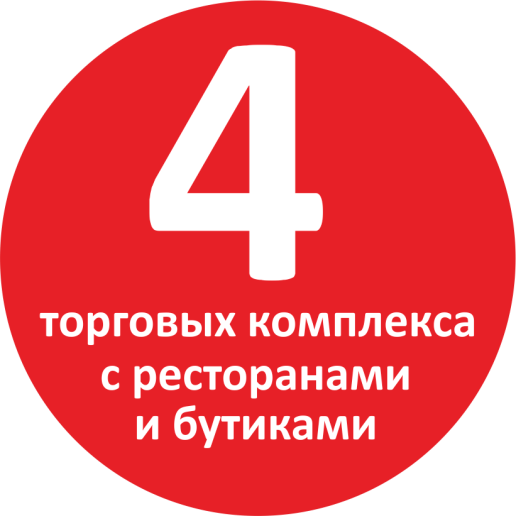 750
парковочных мест
непосредственно для
коммерческих
помещений
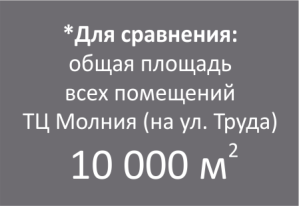 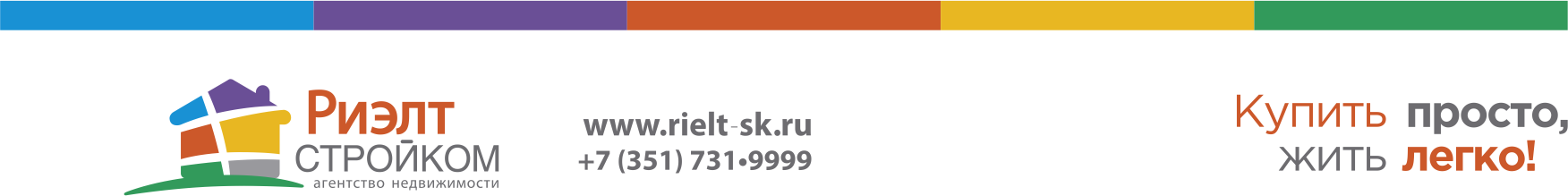 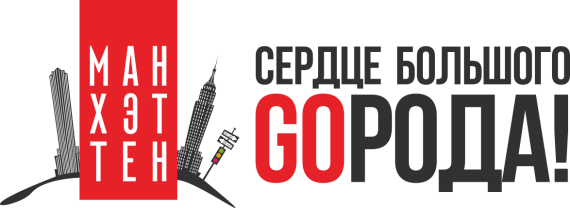 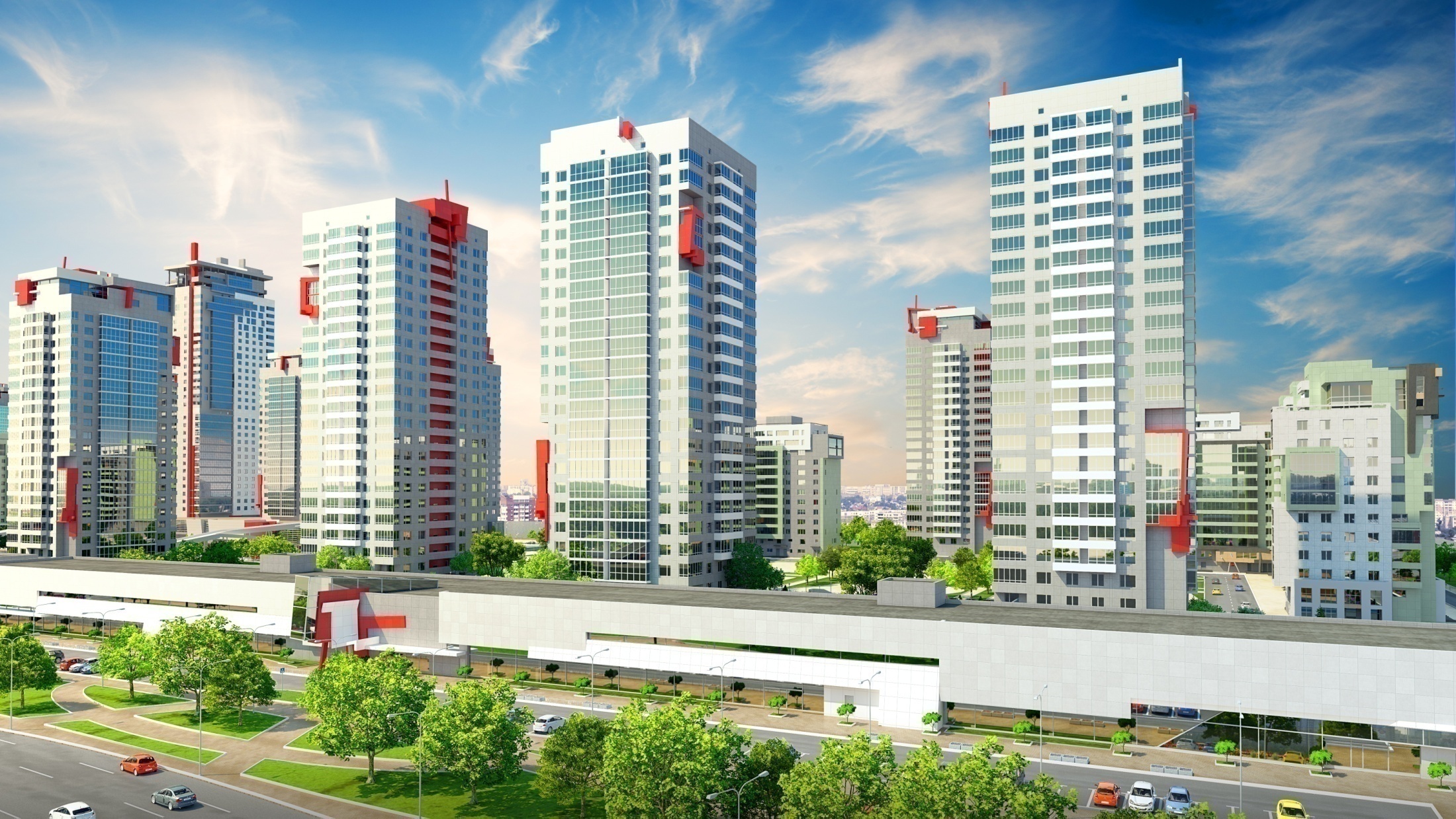 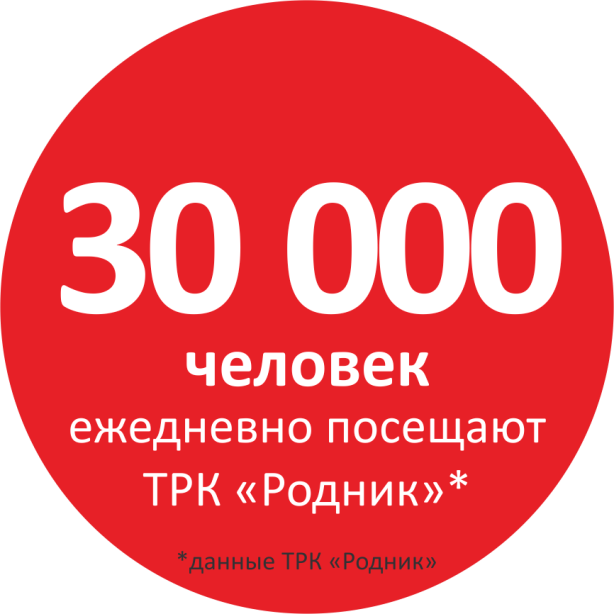 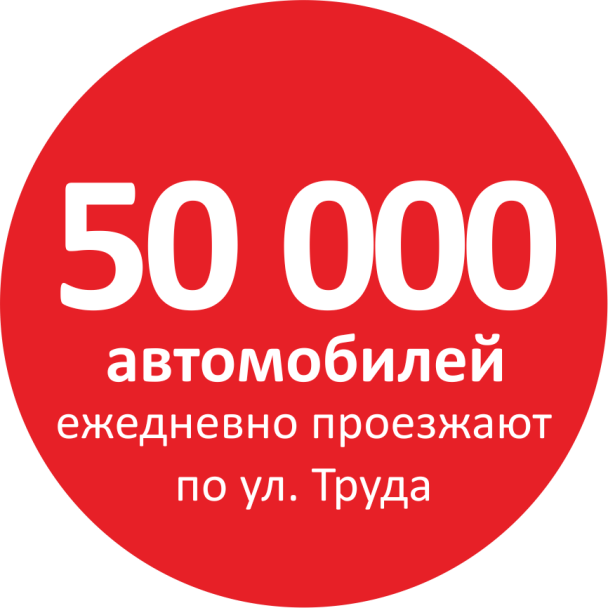 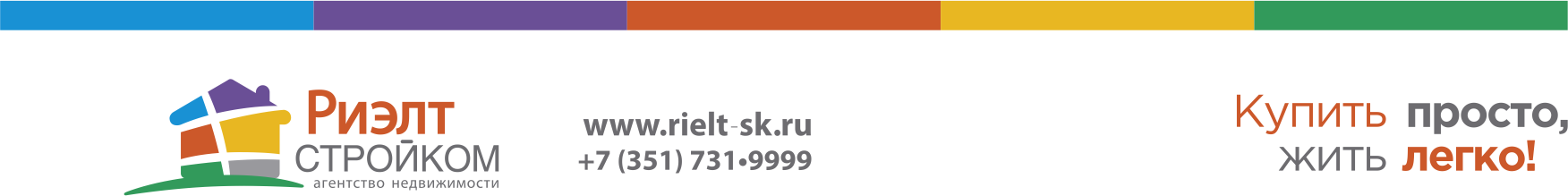 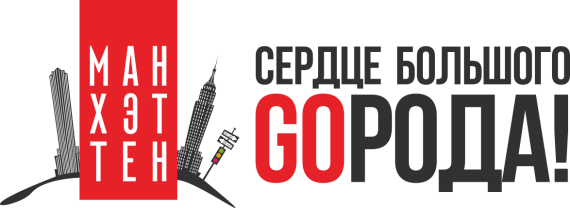 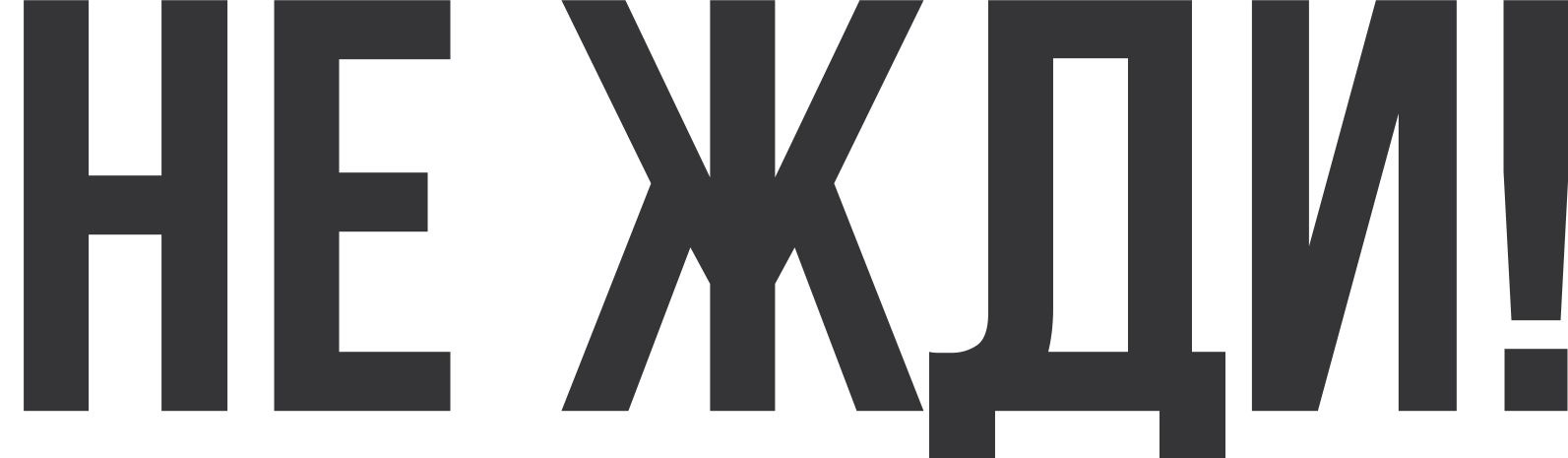 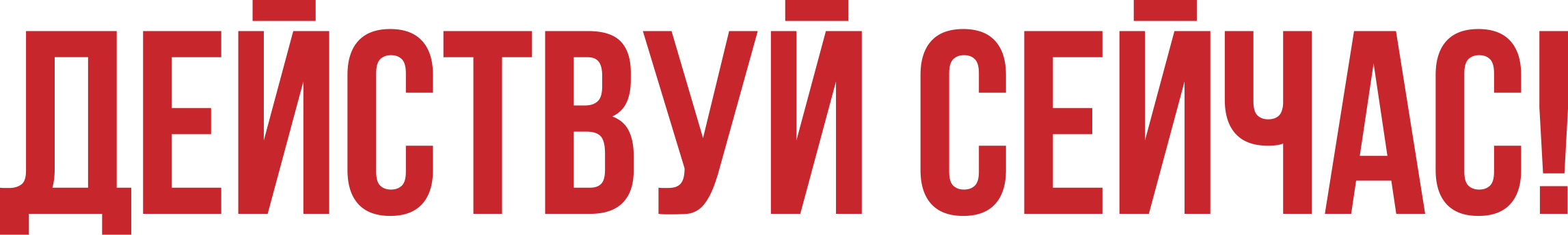 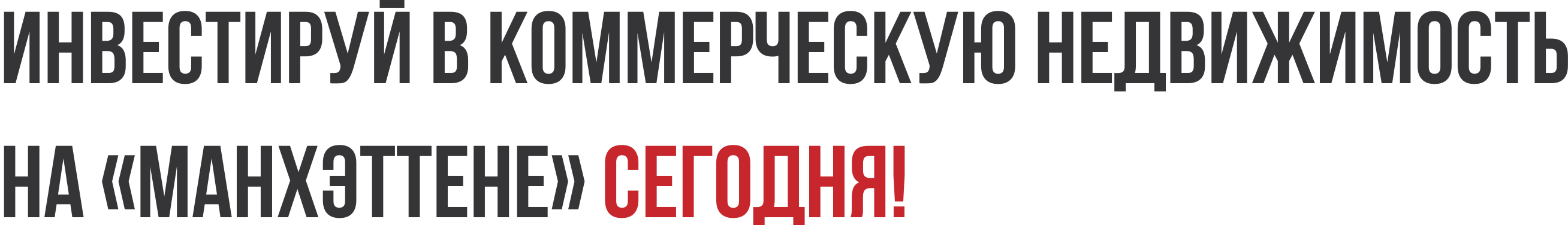 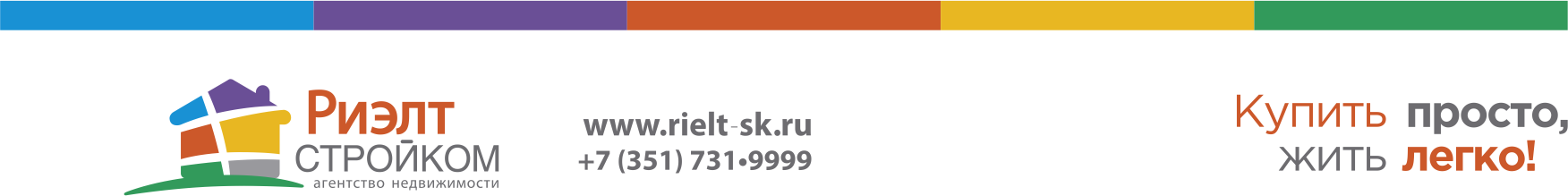 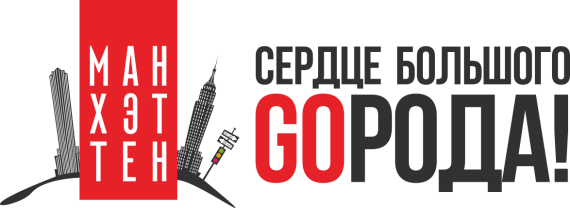 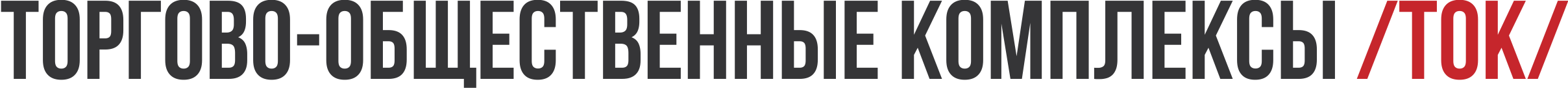 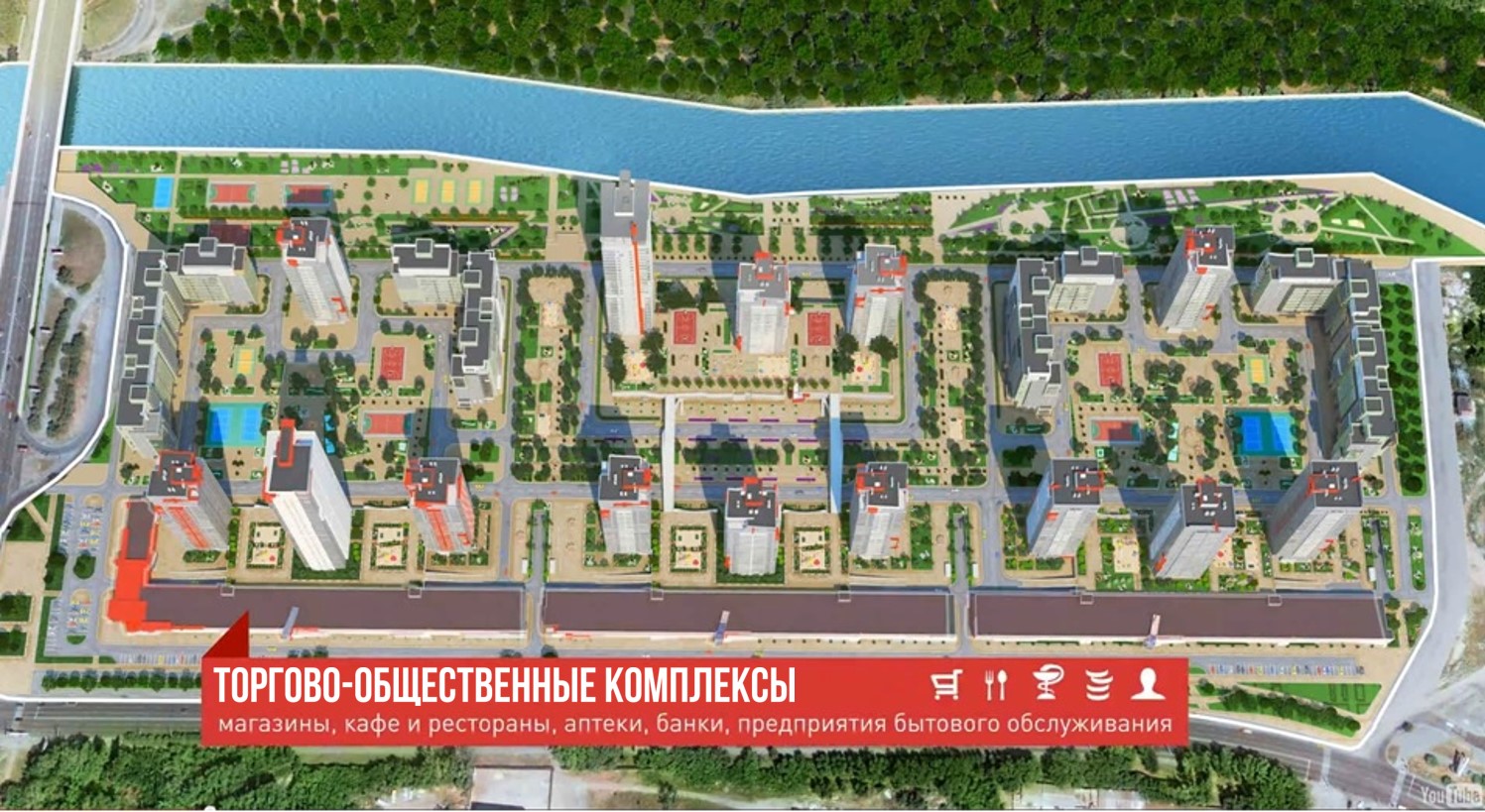 Площадь ТОК №21-23 – 10 000 кв. м.
Площадь ТОК №33 – 7 500 кв. м.
ТОК №33
ТОК №23*
ТОК №21
ТОК №22
*Помещение продано
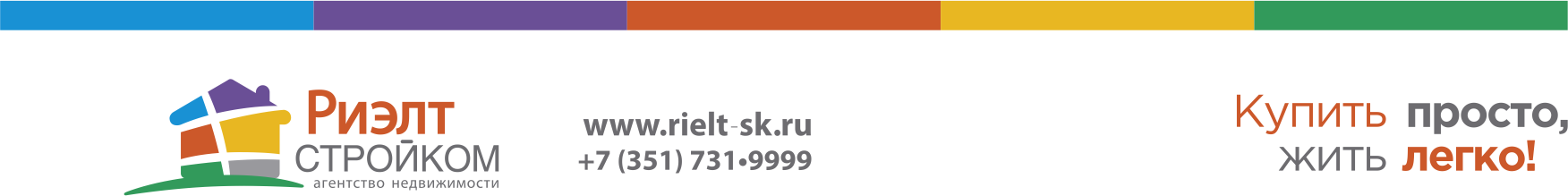 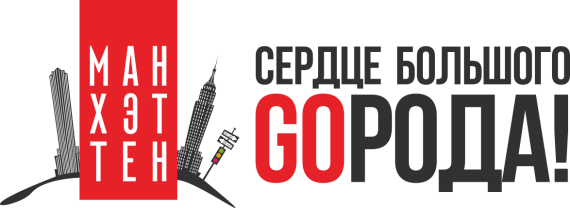 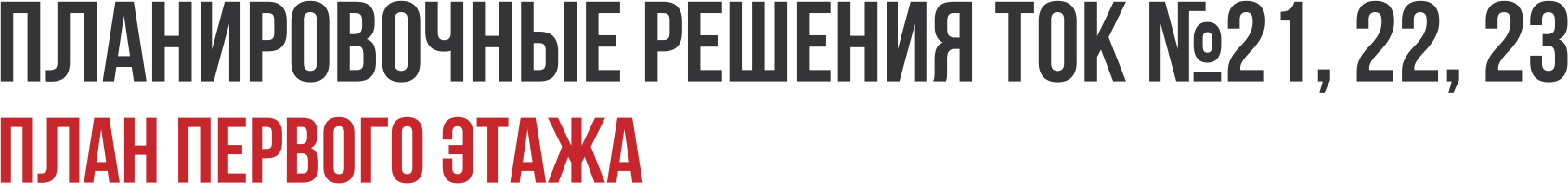 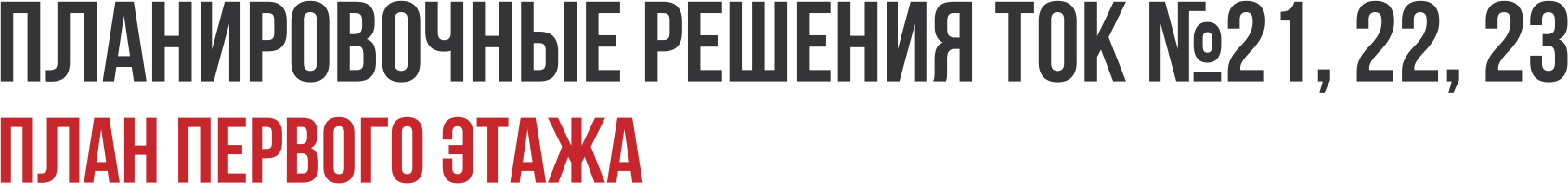 (Темным цветом на плане выделены проданные помещения)
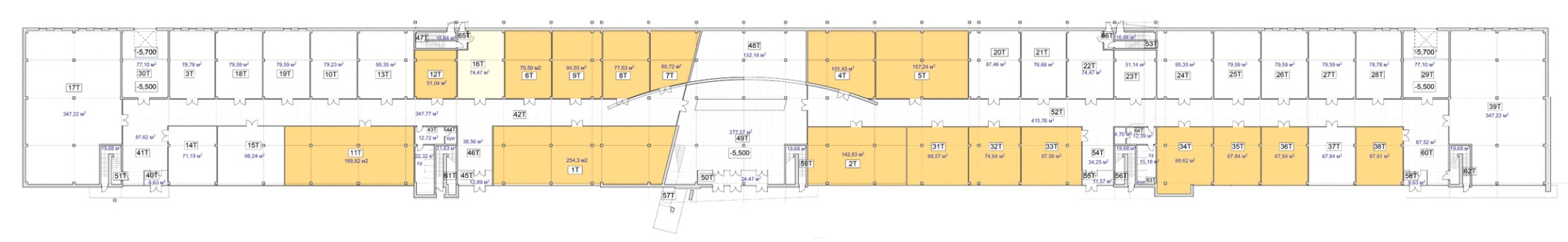 Возможны изменения в планировке под ваш запрос.
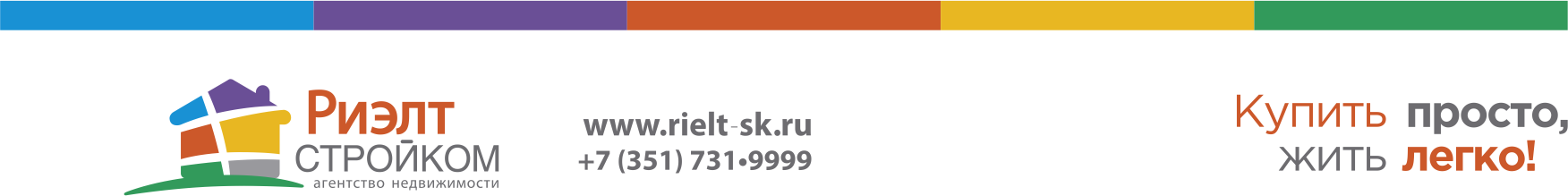 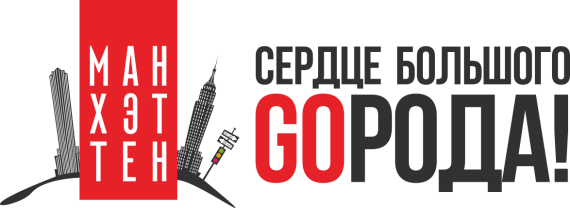 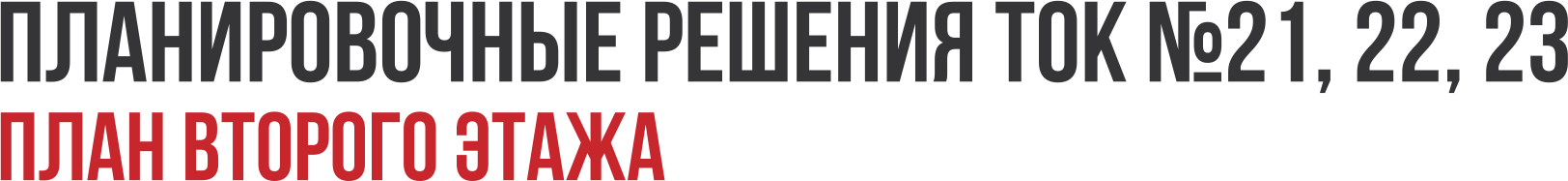 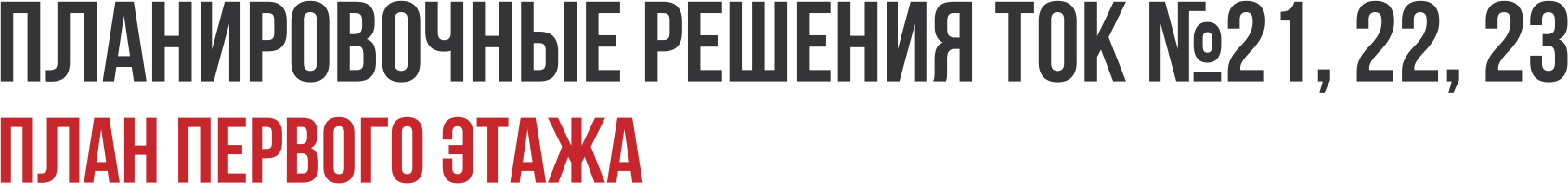 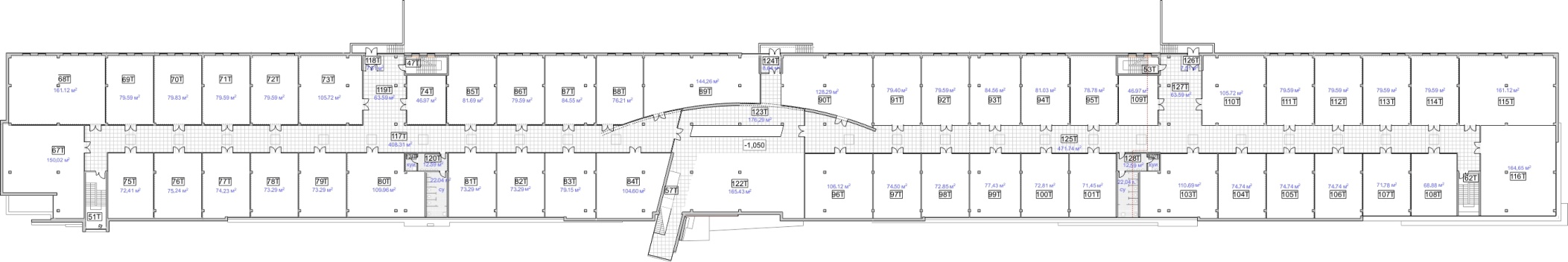 Возможны изменения в планировке под ваш запрос.
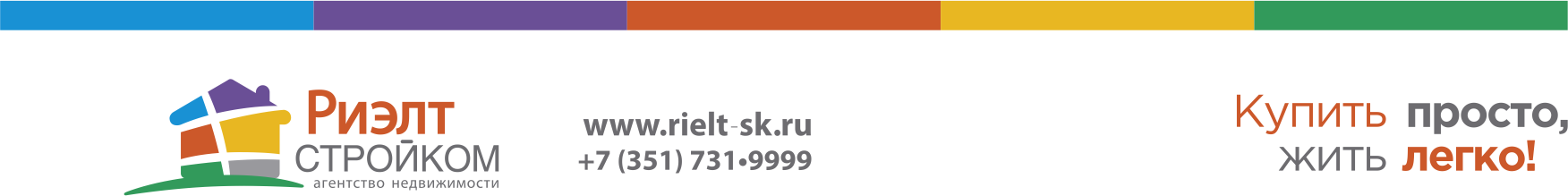 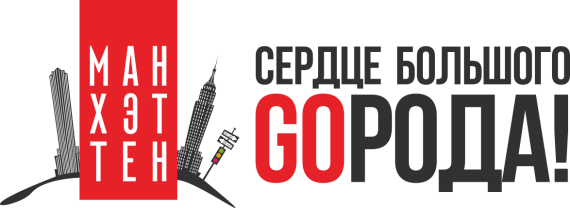 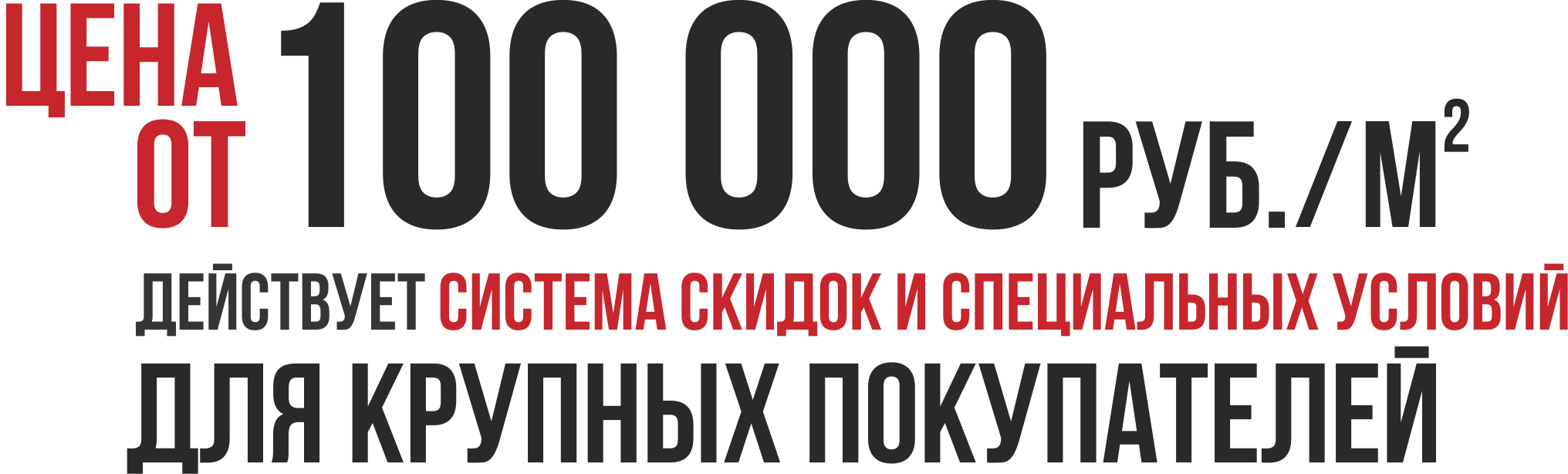 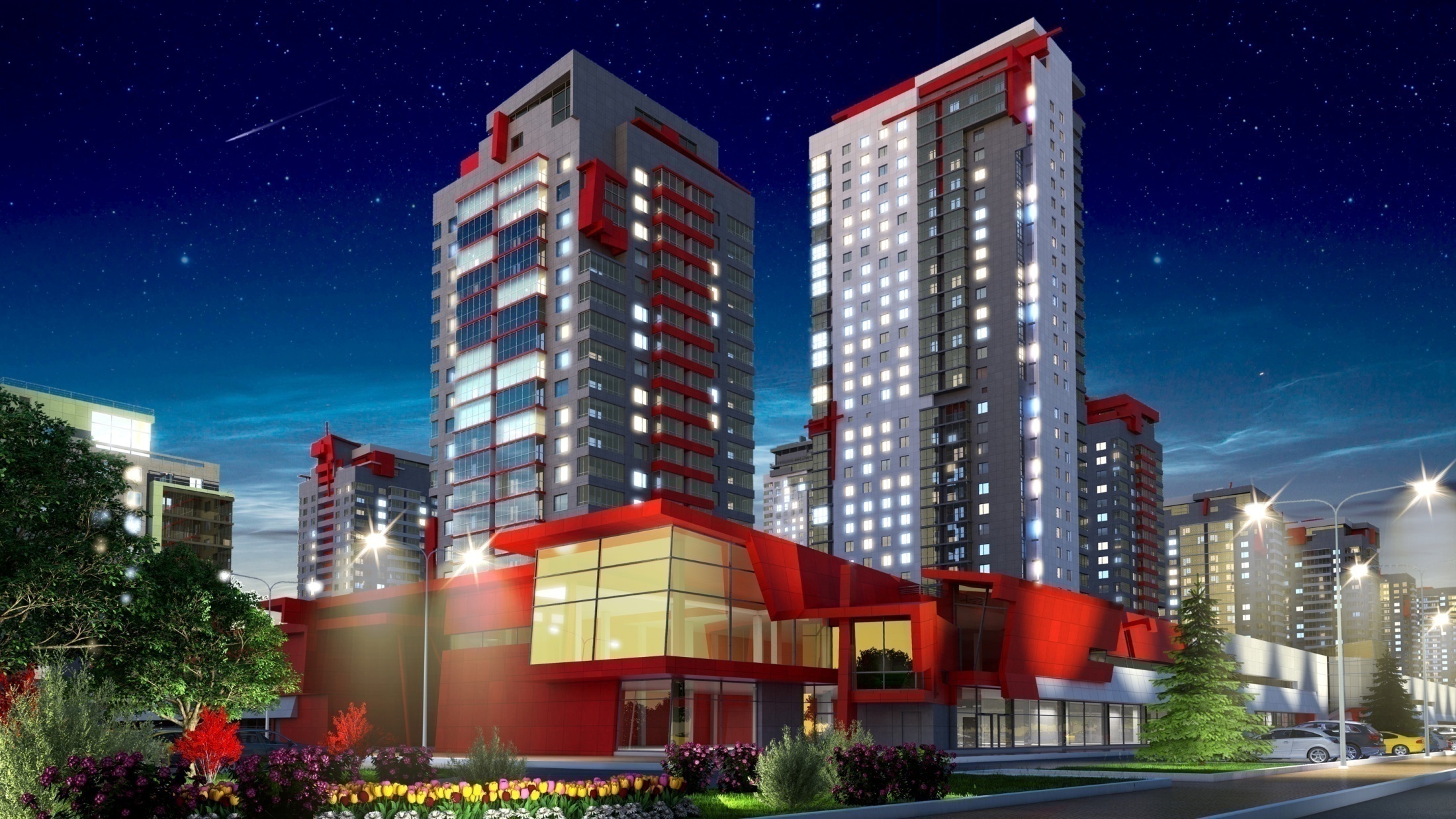 Возможно приобретение 
в лизинг и ипотеку
прямо в офисе АН «РиэлтСтройком»
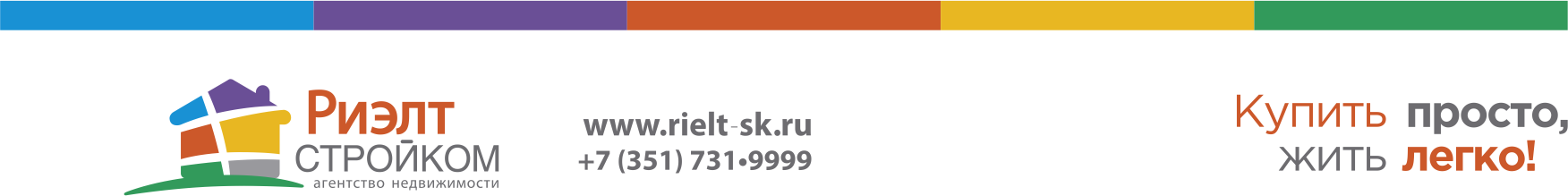 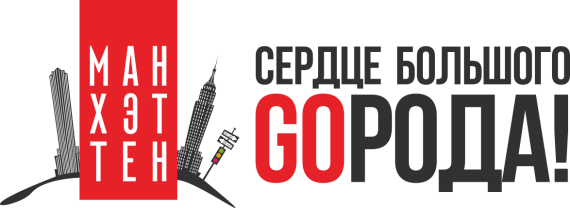 Предлагаем Вам приобрести коммерческий блок, 
который объединит помещения на 1-ом и 2-ом этажах торгового комплекса.
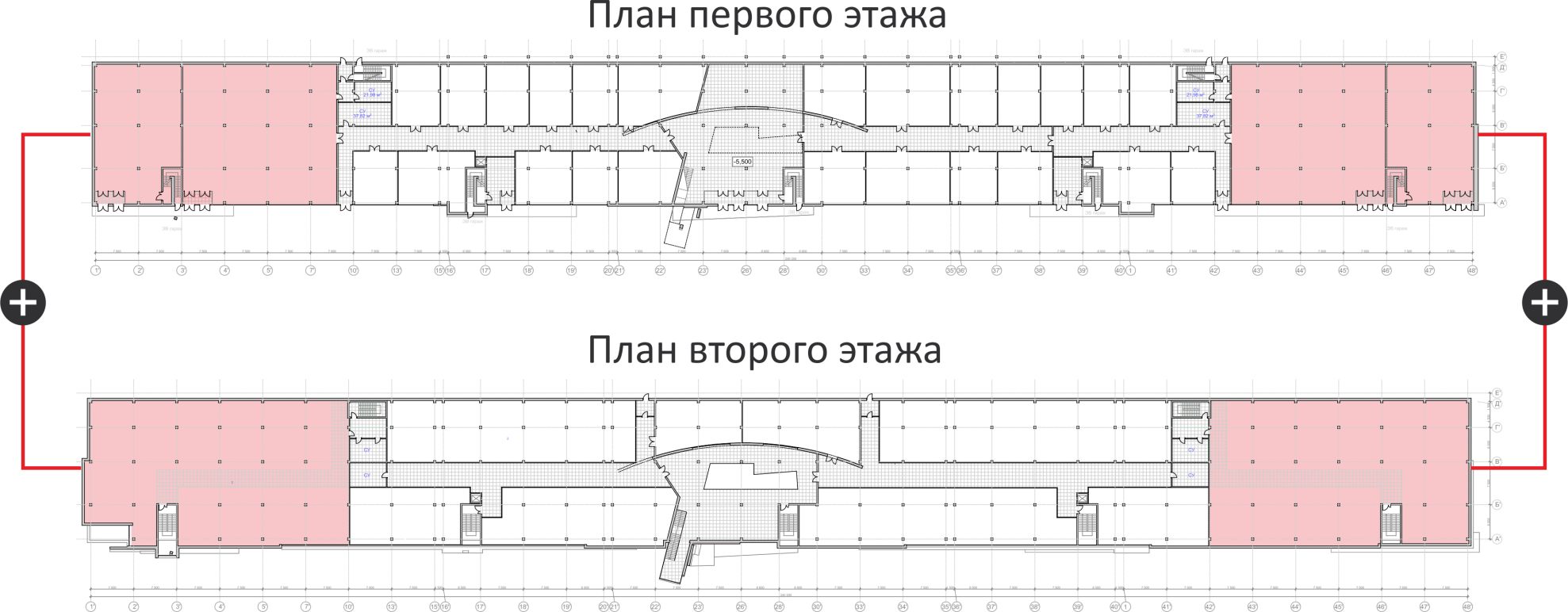 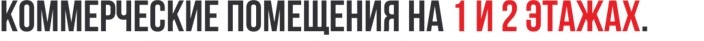 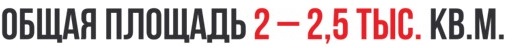 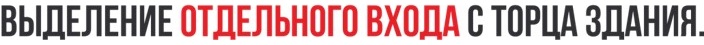 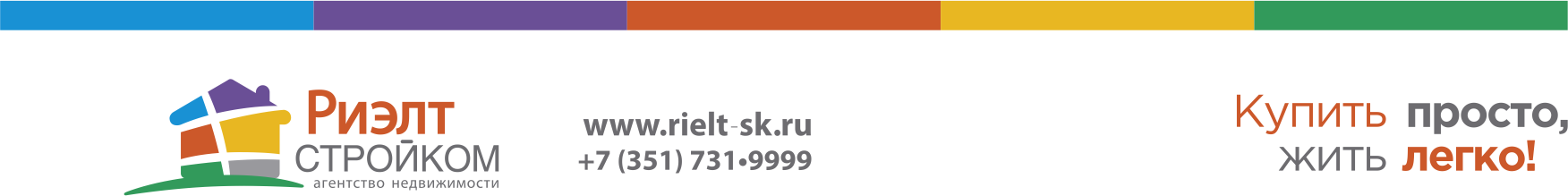 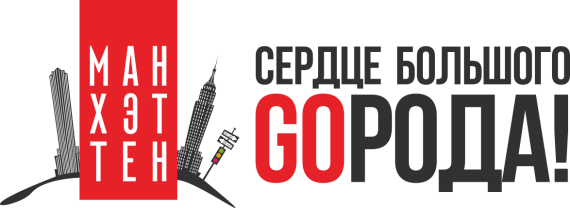 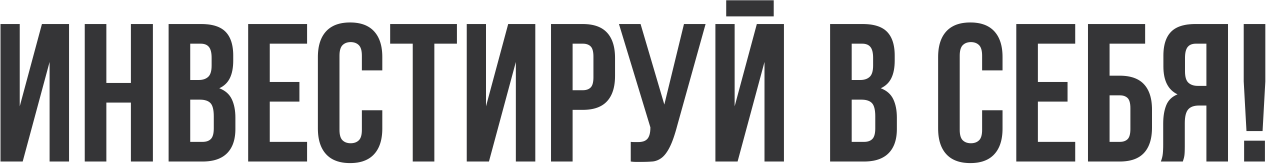 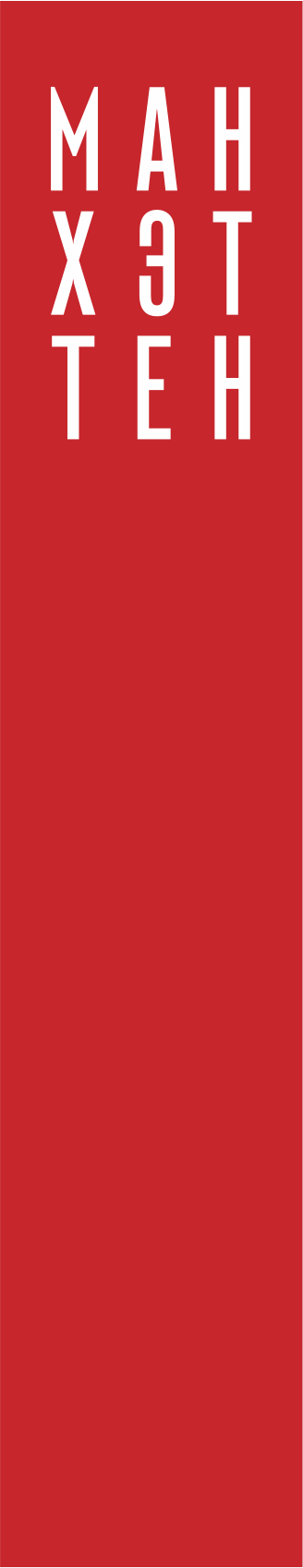 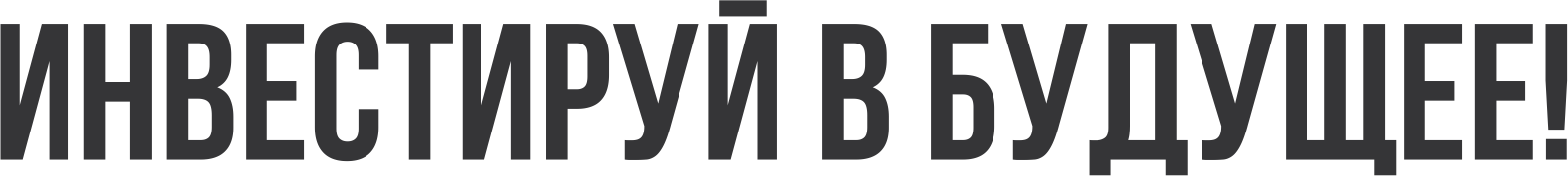 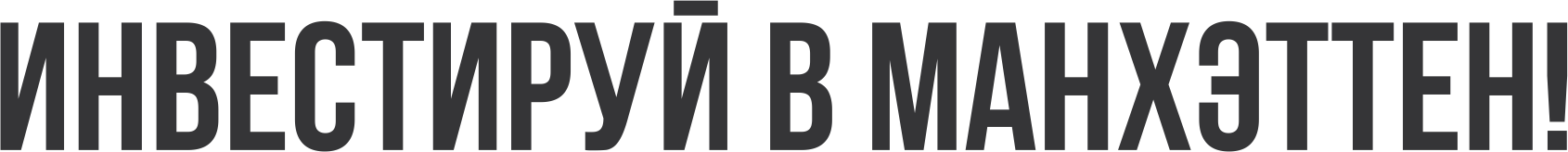 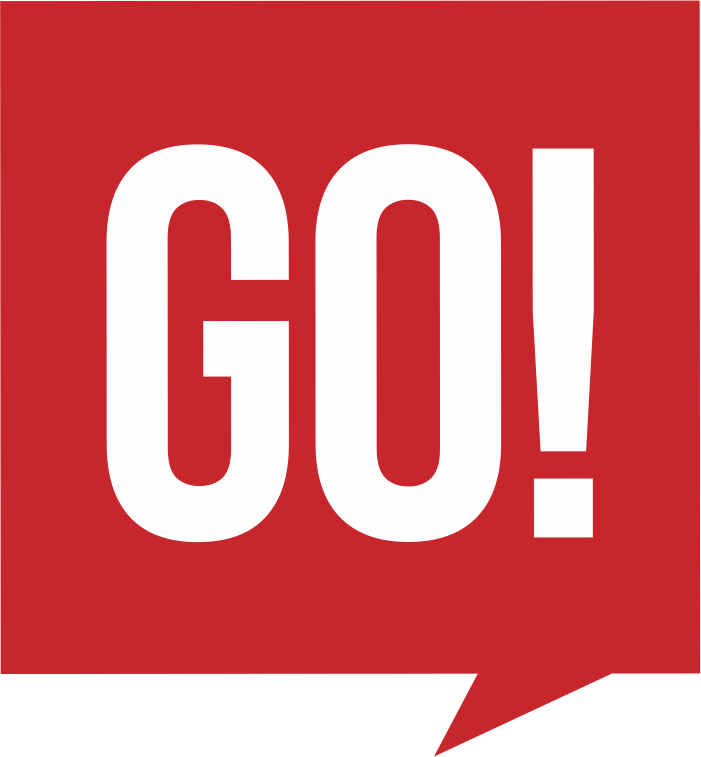 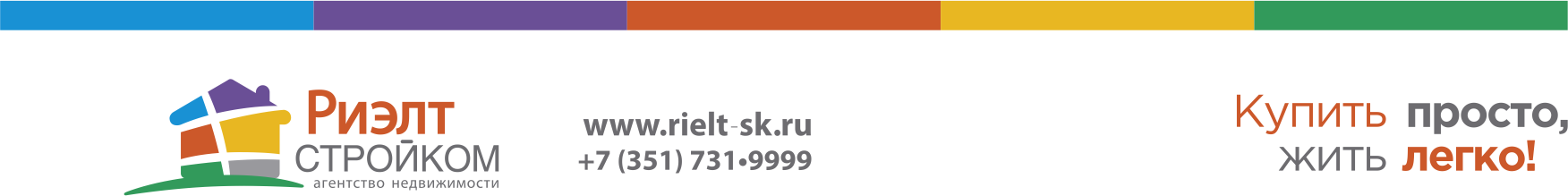 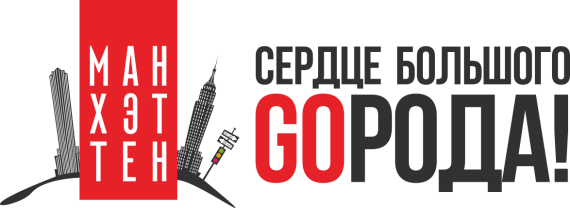 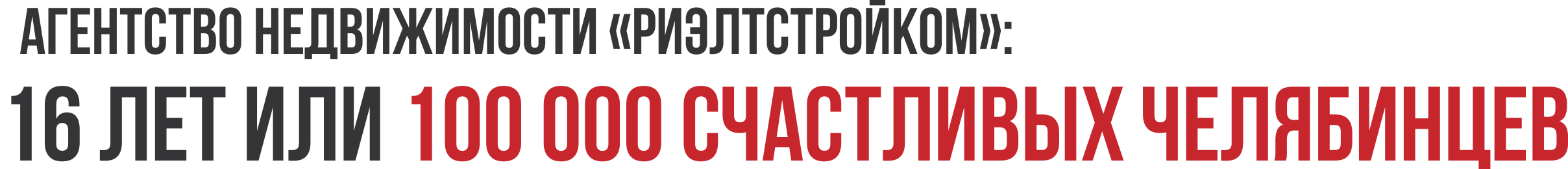 Агентство недвижимости «РиэлтСтройком» в первую очередь известно в Челябинске как крупнейший продавец нового жилья. И это вполне заслужено: ведь за те 16 лет, что мы существуем на рынке, нами было продано более 19 000 квартир (а это ни много ни мало почти 100 000 челябинцев, начавших новую жизнь в своей собственной квартире). 

А такие проекты, как жилые комплексы «Тополиная Аллея», «Кировский» и конечно же, первый лесной микрорайон «Залесье», стали настоящими бестселлерами и по праву заслужили всенародную любовь.

Будьте уверены, с АН «РиэлтСтройком» вы получите лучший результат, потому что:- Мы сотрудничаем только с надежными застройщиками!- Оформление документов берем на себя!- Помогаем оформить ипотеку или приобрести недвижимость в лизинг прямо в офисе!
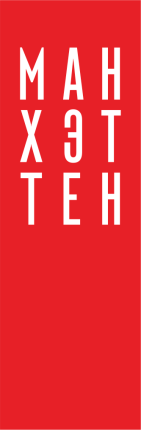 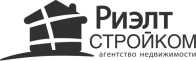 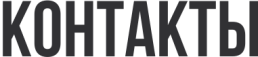 По всем вопросам приобретения коммерческой 
недвижимости в ЖК «Манхэттен» обращайтесь 
+7 (351) 204-40-40
Офисы продаж:
Каслинская, 5
Братьев Кашириных, 152тел. +7 (351) 731-9999www.rielt-sk.ru
skyclass.ru